The causal effect of SEPs on follow-on innovation related to technology standards
Justus A. Baron
Northwestern University
\hline
Justus A. Baron
Introduction: Innovation related to standards

Technology standards describe a consensus on required features of a product or service (for the purpose of compatibility or minimum quality) for common use
Especially in Information and Communication Technologies (ICT), standards are closely related to innovation:
Innovation in the standard: developing a new or improved standard
Innovation using the standard: creating new standard implementations
Innovation learning from the standard: using the knowledge created during standard development for something new
\hline
Justus A. Baron
Introduction: Standard-Essential Patents (SEPs)

Many Standard Setting Organizations (SSOs) require SEP disclosure and commitment to license on FRAND terms
SEPs provide incentives to develop standard-related technology and contribute patented inventions to standards
Potential risks: hold-up, royalty stacking, patent thicket (Lemley and Shapiro, 2007)
Standards subject to SEPs undergo faster and more continuous technological progress (Baron et al., 2015)
Industries characterized by SEPs are more innovative, competitive and subject to firm entry (Galetovic et al., 2015)
\hline
Justus A. Baron
Introduction: ex-post effect of patents

Ex post effects of patents: transaction costs and internalization effects (Green and Scotchmer, 2005)
Contrasted empirical evidence (Sampat and Williams, 2016; Galasso and Schankerman, 2016)

Evidence for negative effects in complex technologies: complementary patents owned by different firms
Existing evidence analyzes effects of single patents, and conflates different types of follow-on innovation
Contributions
I analyze the causal effect of SEPs on standard-related innovation: 
	- 	inventions building upon the standard
	-	contributions to the progress of the standard
	-	novel implementations of the standard
First analysis of the effects of SEPs (subject to FRAND)
Distinction between intensive and extensive margins
Distinction between follow-on innovation improving the patented technology and follow-on innovation using the patented technology
Disclosure date
Standard 1
Patent application 1
Grant
Rejection
Patent application 2
Standard 2
Disclosure date
7 years
7 years
after
before
Standard 1
Patent application 1
Grant
Rejection
Patent application 2
Standard 2
SEP disclosures
SSOs require disclosure of (potential) SEPs
Based on personal belief and good faith of the individual making the declaration
No search required, but reasonable efforts
No third-party verification of essentiality declaration
Sanctions for under-disclosure (patent ambush) and over-disclosure (licensing obligations)
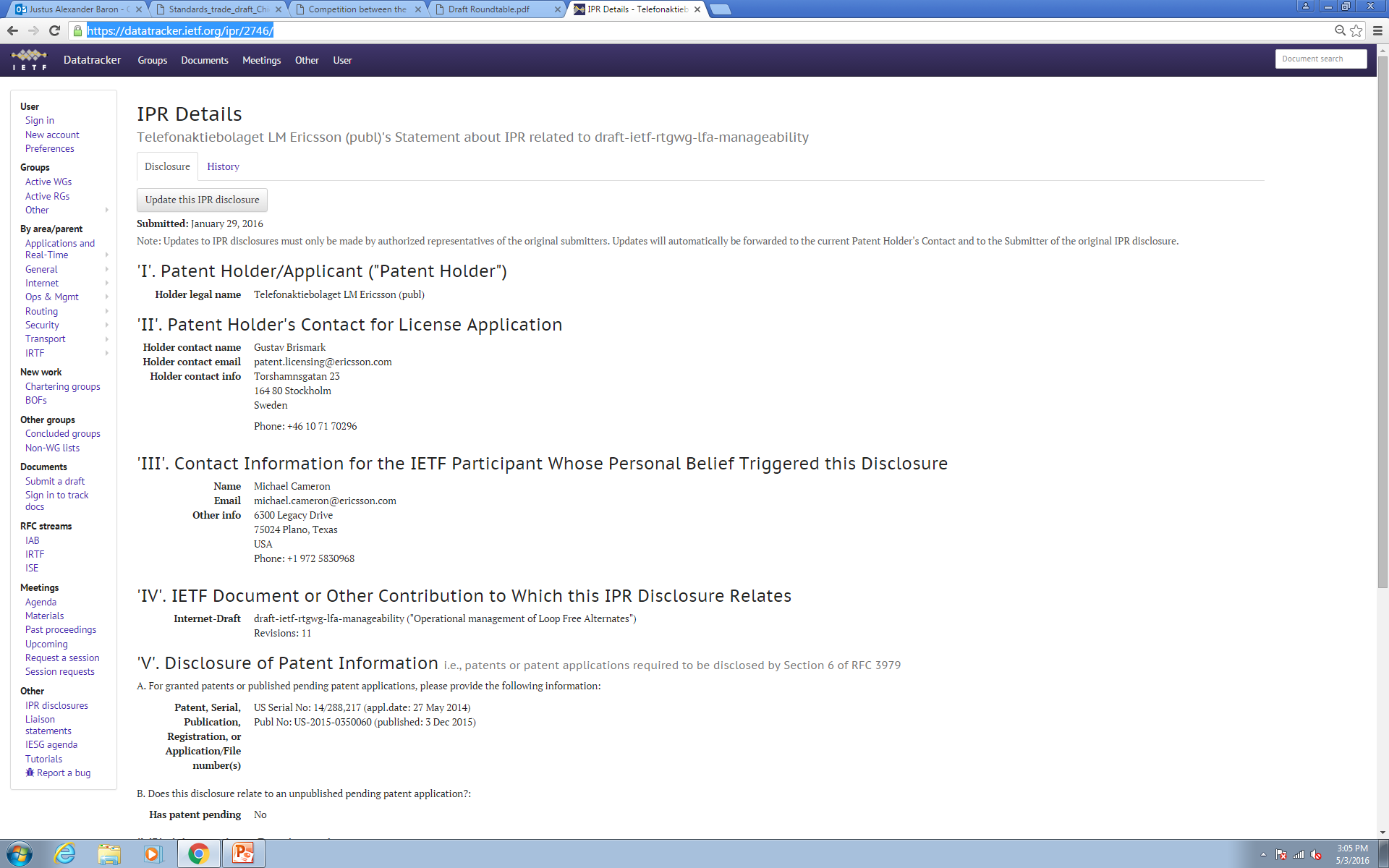 “Standard designation”:
Match to clean standard ID (in this case IETF RFC)
“Patent designation”
Clean patent numbers and match to USPTO PAIR database
Analysis of patent applications
SSOs require the disclosure of patents and pending patent applications (when public) that may be or become essential
I match declarations of pending applications to USPTO Pair database: comprehensive database of all published US patent applications
Information on grant status and examiner identity
Final rejections are rare at the USPTO; applications usually result in grant or abandonment
I choose date of disclosure as treatment date
Instrumental Variable for grant
Grant is endogenous: quality of the invention, characteristics of the standard, effort of the applicant
Applications are randomly assigned to examiners within art units
Examiner grant rate: use the exogenous variation resulting from the fact that some examiners are stricter than others 
Art unit grant rate: control for any other factors (technology, industry) that may affect the grant rate of patent applications
Data: patent numbers declared essential
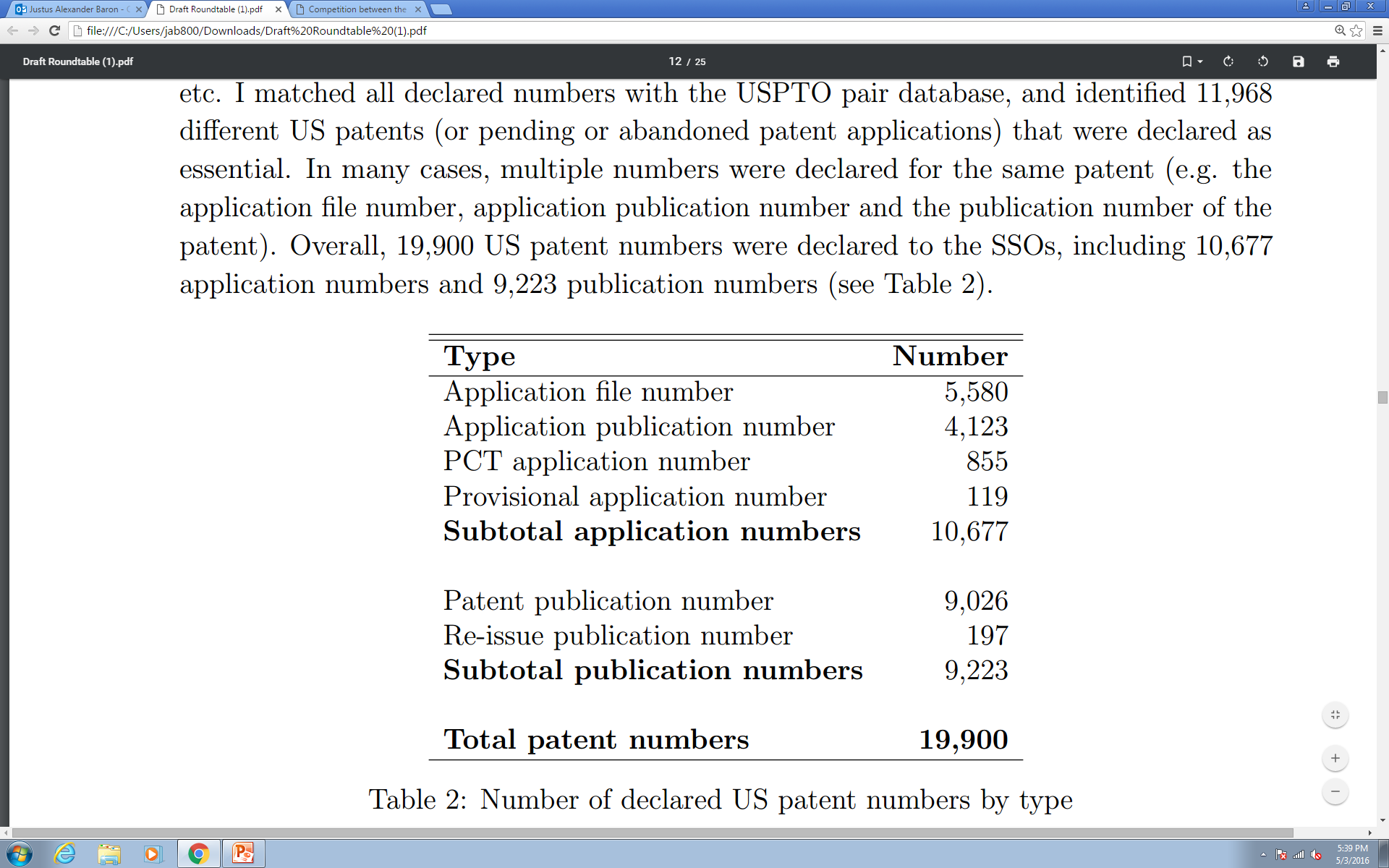 Analysis of standards: outcome variables
Follow-on inventions: patents citing standards as prior art
Improvements of the standard
New features (work items)
Change requests (changes to new work items)
New uses for the standard
Mandatory use of the standard (normative references)
Suggested use of the standard (informative references)
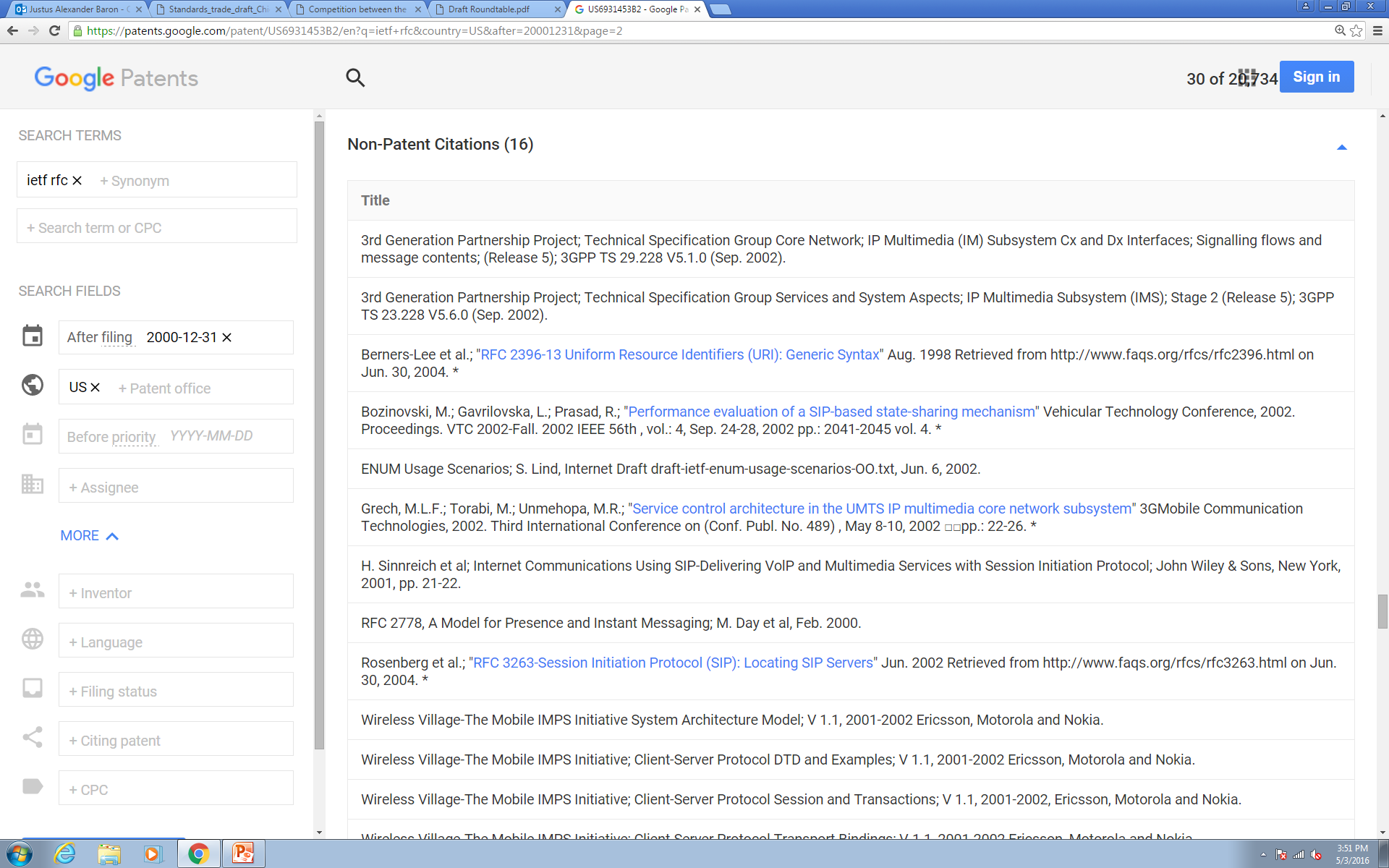 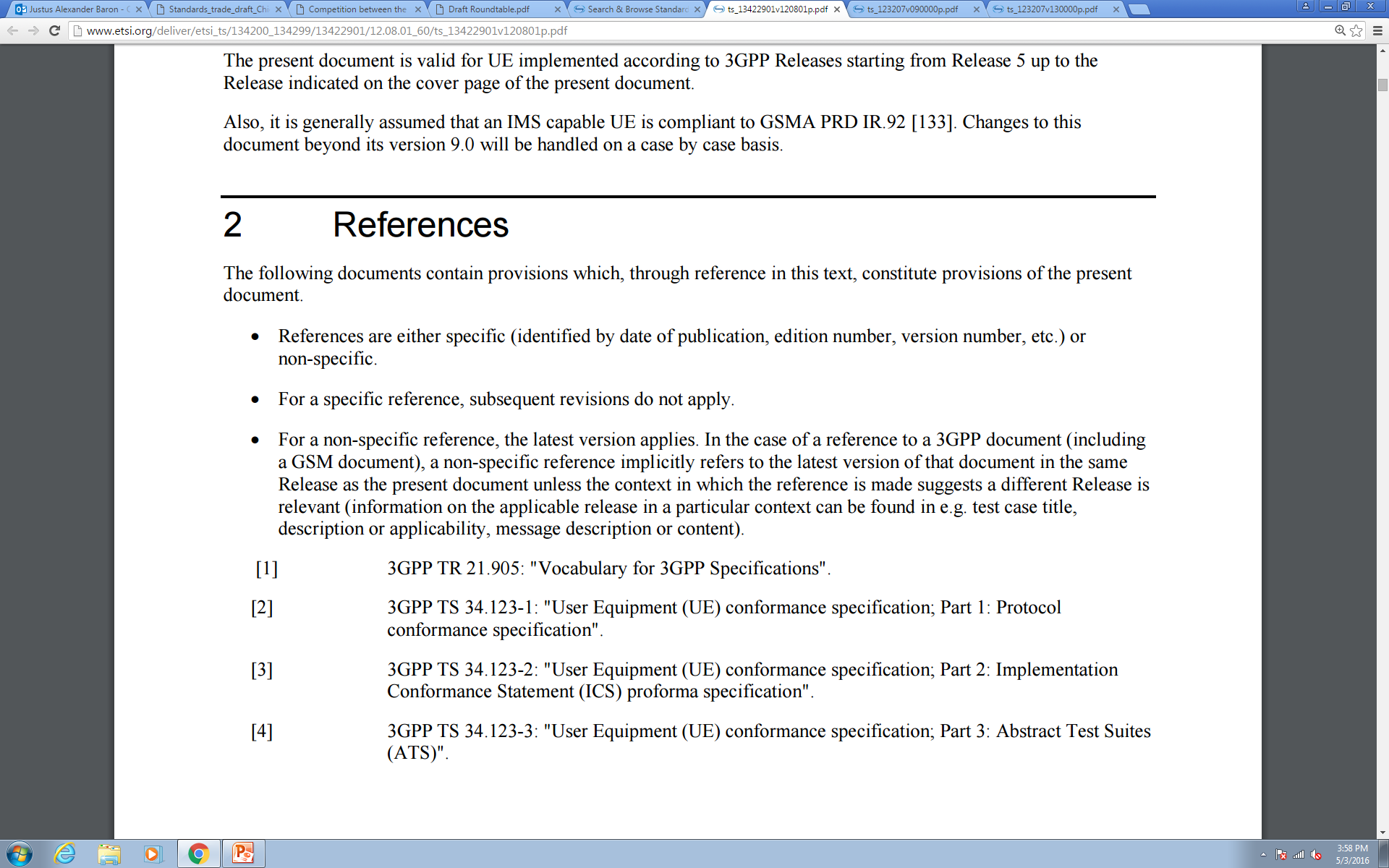 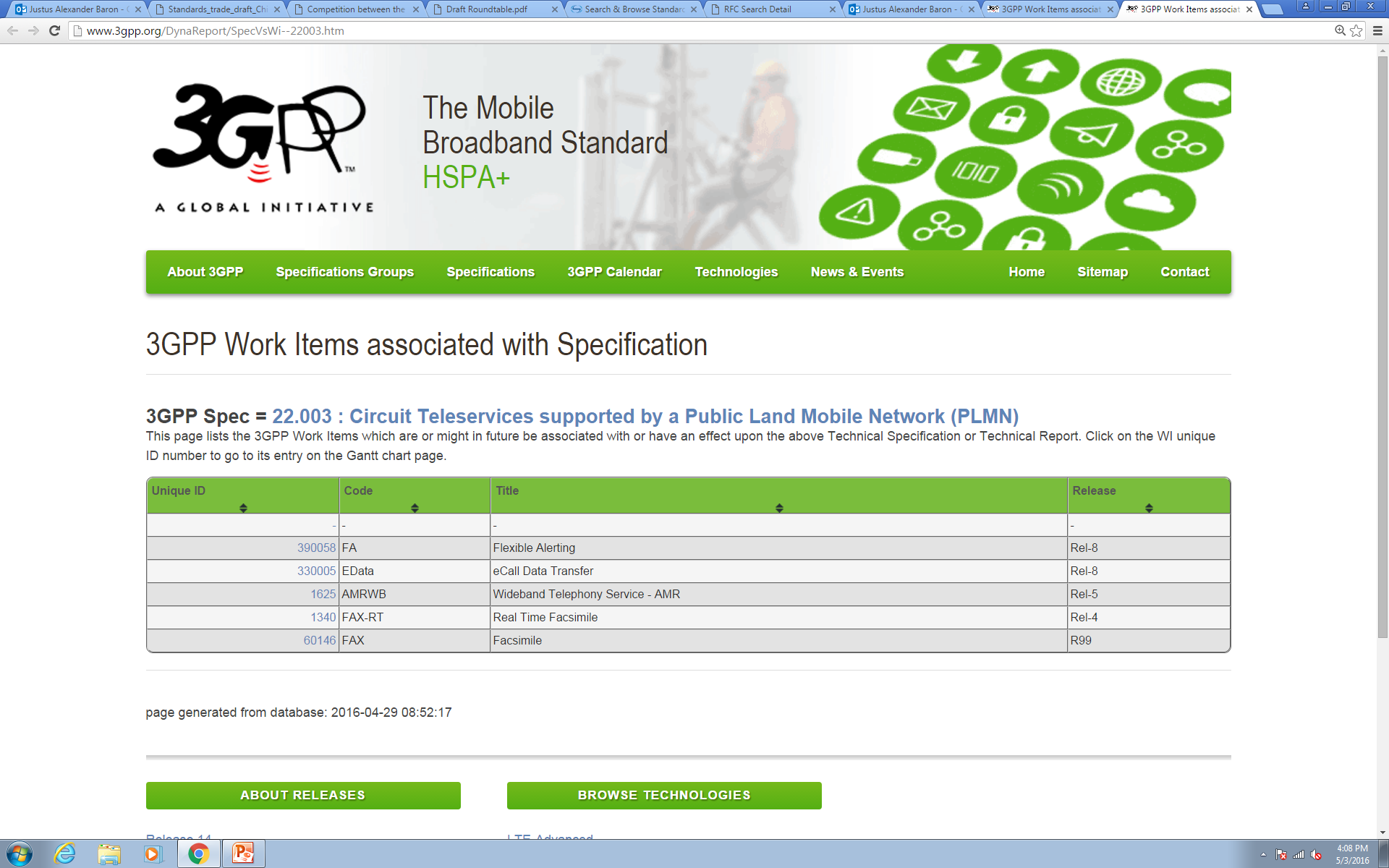 Cleaning protocol
I standardize standard designations at the standard level, ignoring different versions (e.g. “V 7.1.0” or “2010-07”)
I use Perinorm and ETSI databases to identify equivalence between different standards
ISO/IEC 14496.10 = ITU-T H.264
ETSI EN  300 904 = GSM TS 02.02 
I clean referencing and referenced standards: count only new references
I match citing patents to patent families (INPADOC id): count only priority patent applications
Data: outcome variables
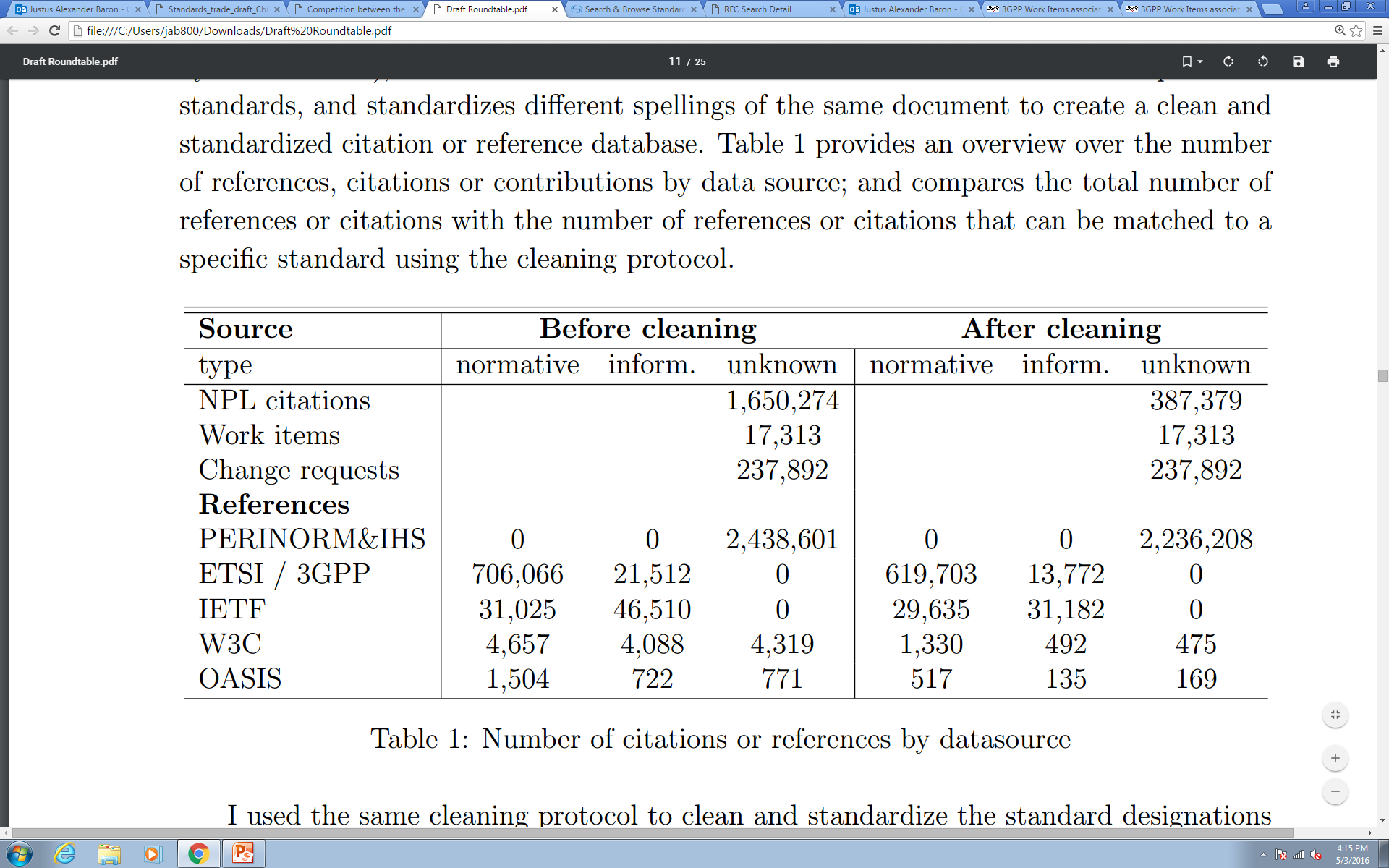 Sample construction

I identify the population of US patent applications that were declared while still pending
I eliminate declarations with more than one pending US application, and multiple declarations of pending applications to the same standard within two years
The resulting sample consists in 574 standard-application pairs, for 511 unique standards and 237 unique applications (owned by 80 different firms)
Sample
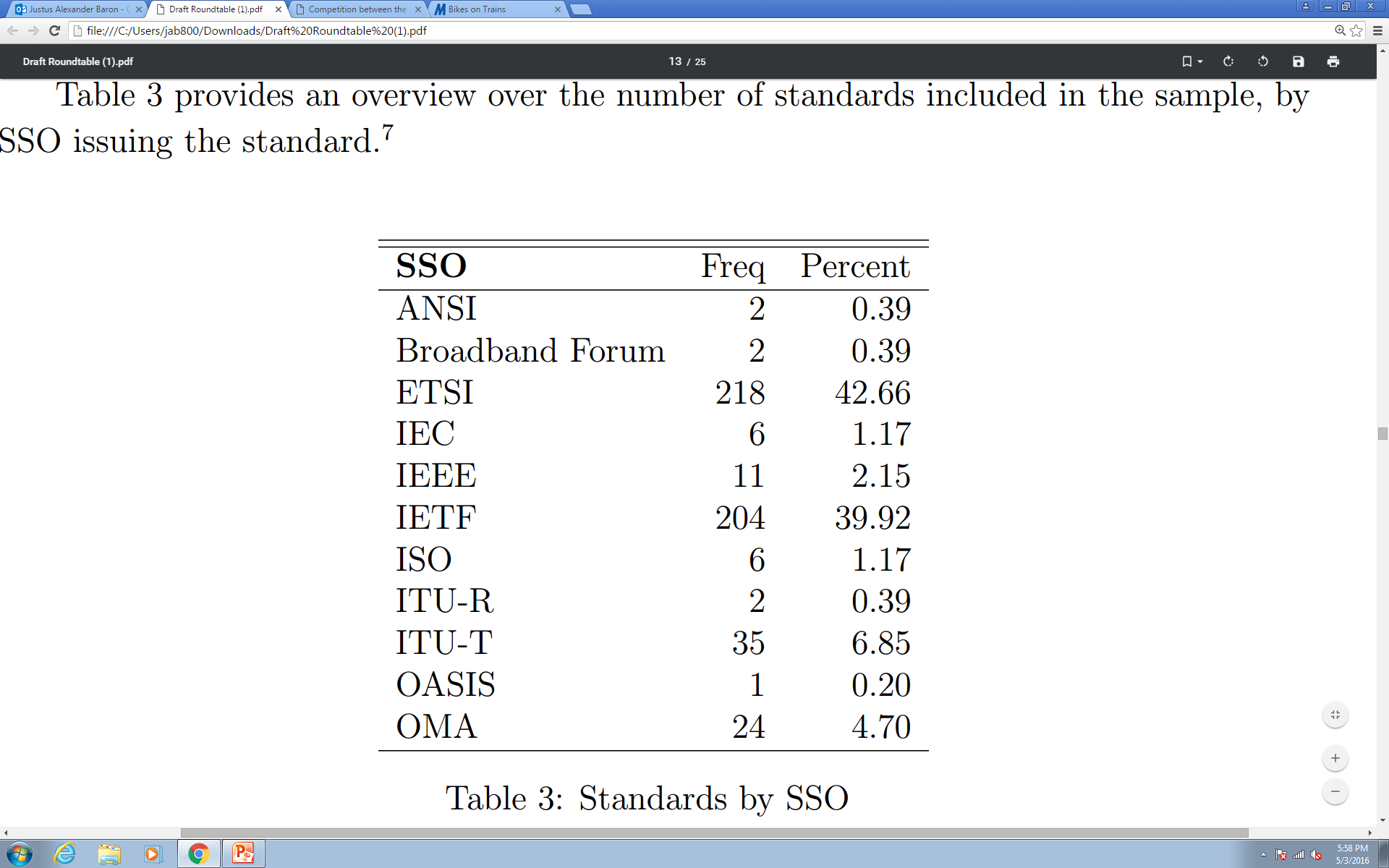 Descriptive statistics
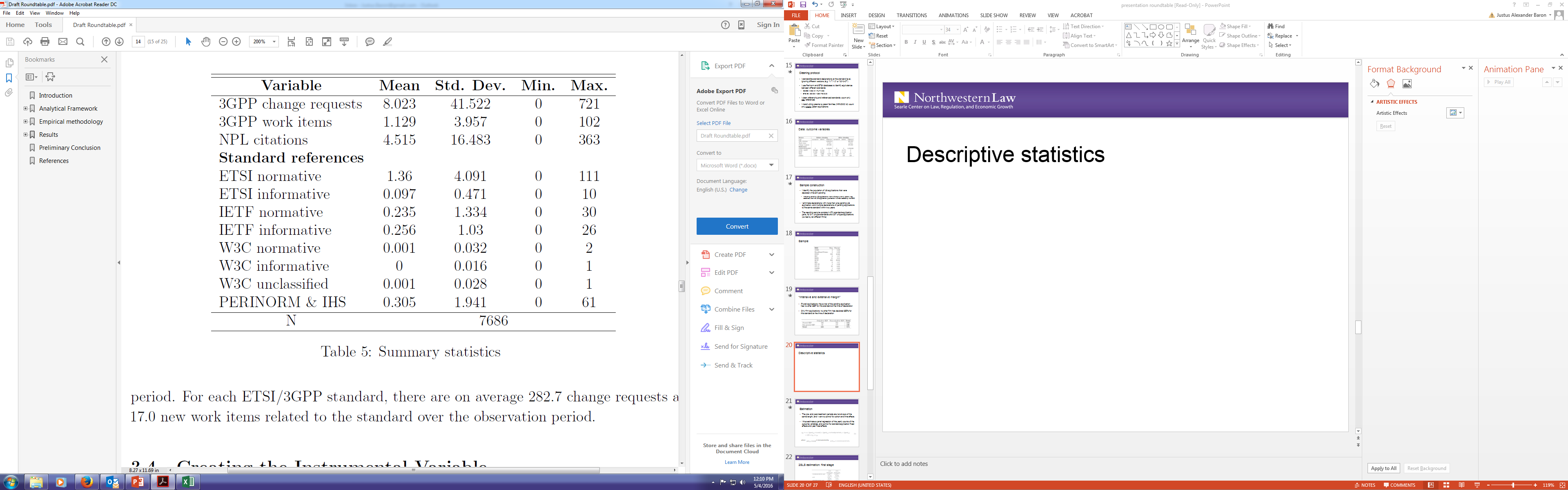 On average, a standard in my sample receives 33.9 new references and 67.9 new patent citations during the entire observation period
A 3GPP standard is impacted by 17.0 work items and 282.7 change requests
2SLS estimation: first stage
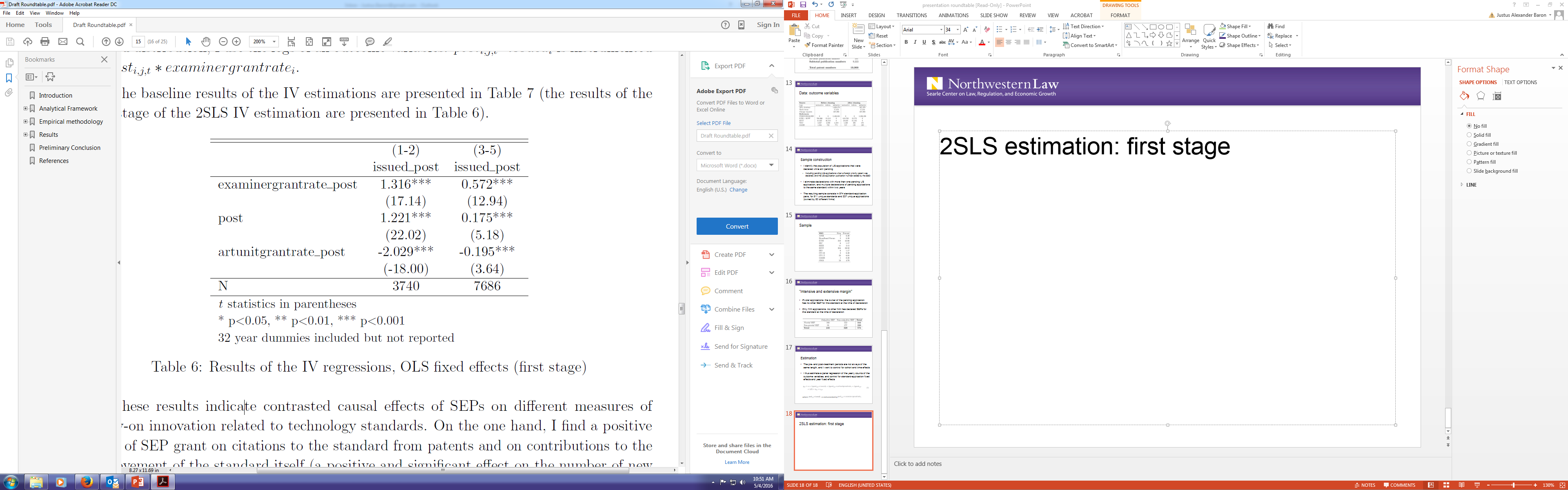 Models (1) and (2): ETSI/3GPP only; Model (3), (4) and (5): entire sample
2SLS estimation: second stage
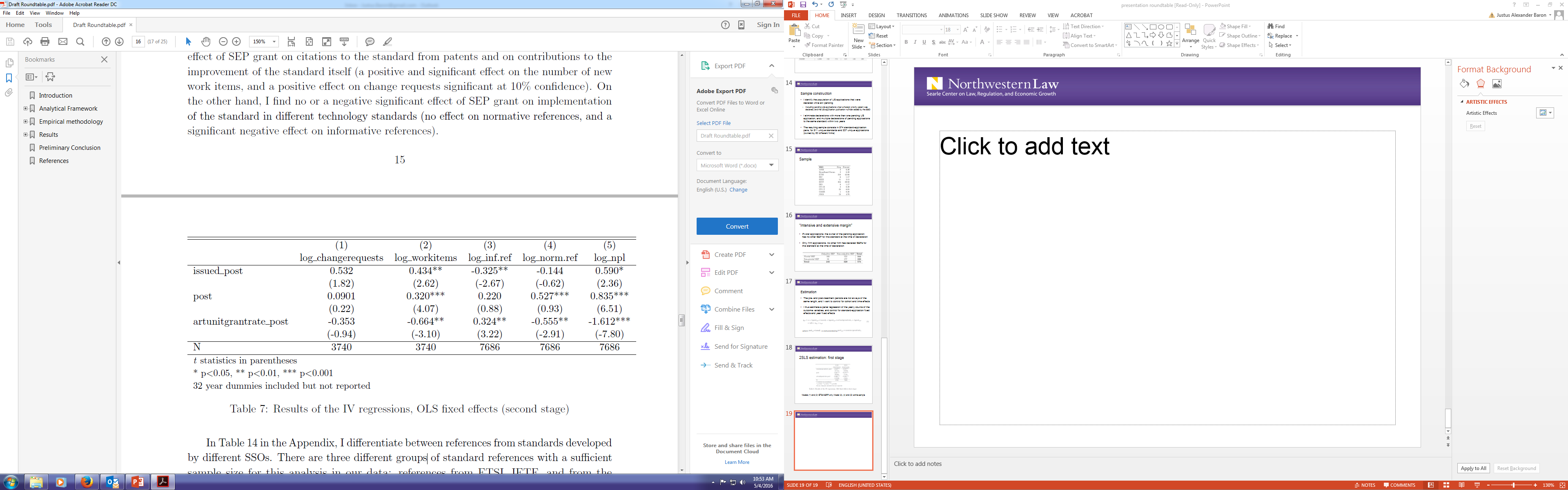 Note: DV in all models is log(N+1)
Results: effects on references by referencing SSO
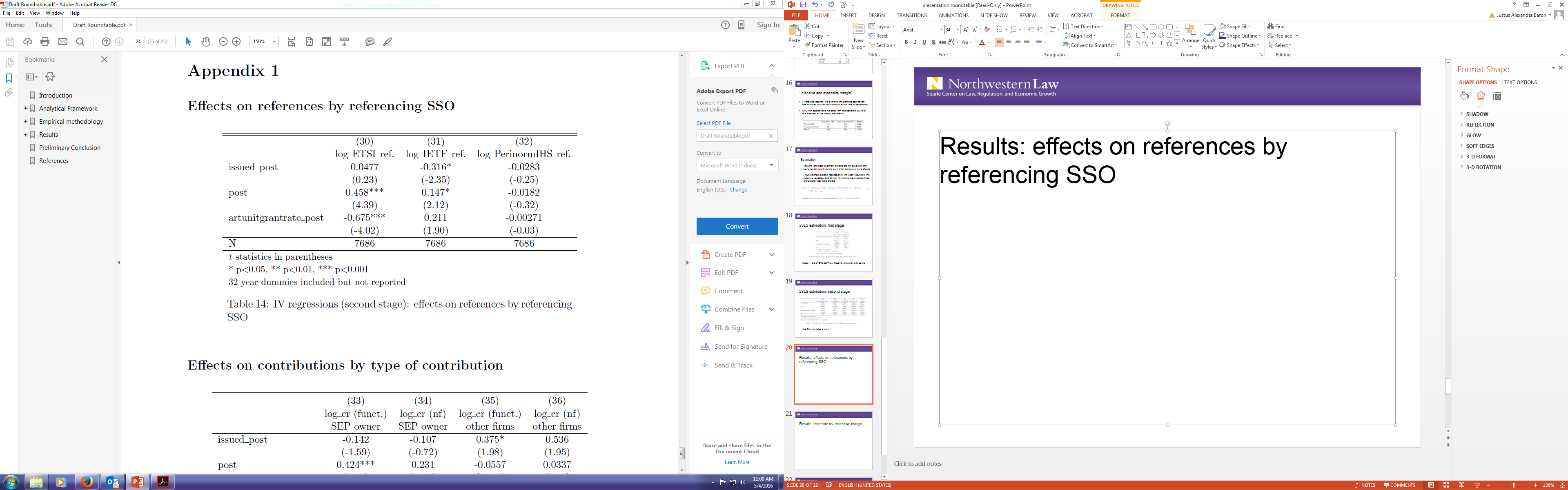 Results: effects on SEP owner and others
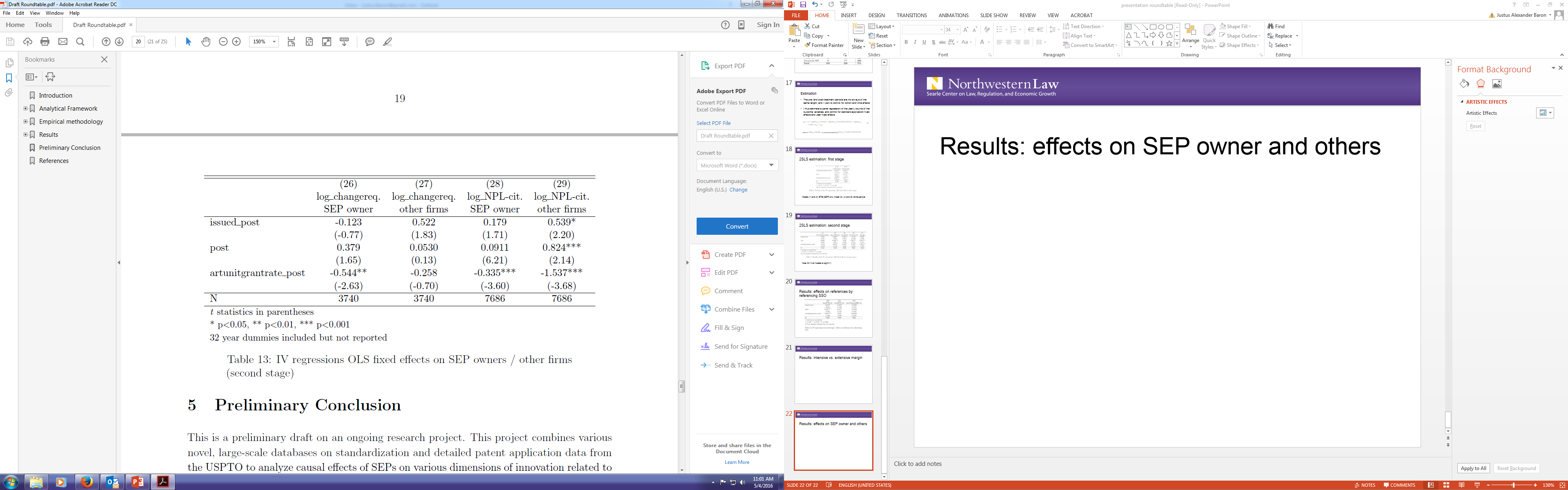 Results: effects on contribution by type
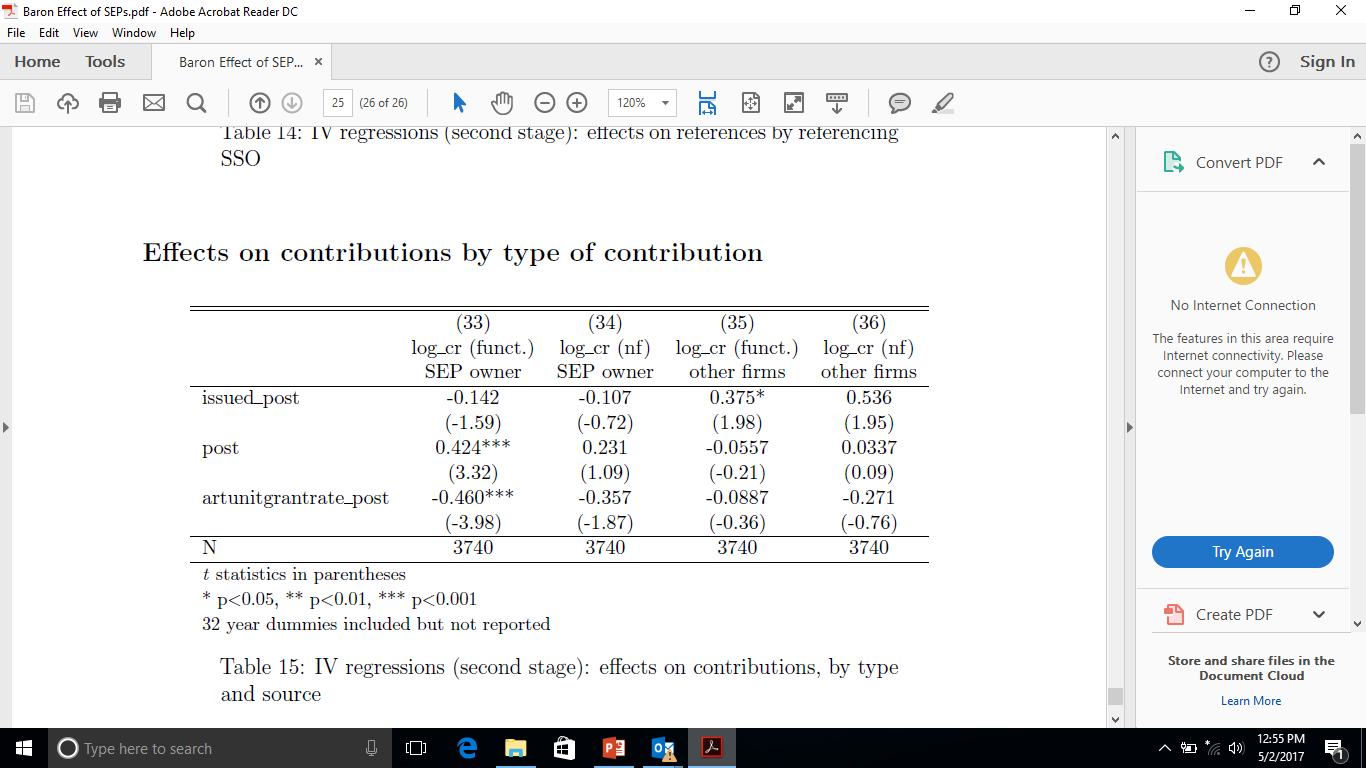 Conclusion
Significant positive effects of SEPs on follow-on patenting and (patentable) contributions to the standard
Negative effect on standard implementation only in the case of SSOs with an explicit policy giving preference to non-patented technologies
Difficult to explain results with transaction costs and internalization effects: negative effects don’t increase with complementary patents, and positive effects on other firms, not the SEP owner
Portfolio competition (e.g. Siebert and von Graevenitz, 2010) and cross-licensing motive (Cohen et al., 2000)